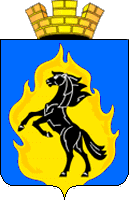 Оптимизация процесса подготовки воспитателей к рабочей смене. Введение системы 5S.
МБДОУ ДСКВ №29 "Карамелька"
Команда проекта
Тартыкова Оксана Викторовна- старший воспитатель-МБДОУ ДСКВ № 29 «Карамелька»
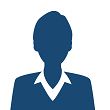 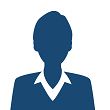 Пужайкина Маргарита Владимировна -воспитатель- МБДОУ ДСКВ № 29 «Карамелька»
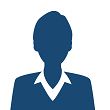 Семёнова Ирина Николаевна -воспитатель- МБДОУ ДСКВ № 29 «Карамелька»
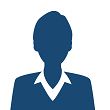 Черногузова Инна Константиновна-воспитатель- МБДОУ ДСКВ № 29 «Карамелька»
Южанина Ангелина Матвеевна-воспитатель- МБДОУ ДСКВ № 29 «Карамелька»
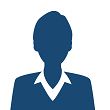 Паспорт проекта
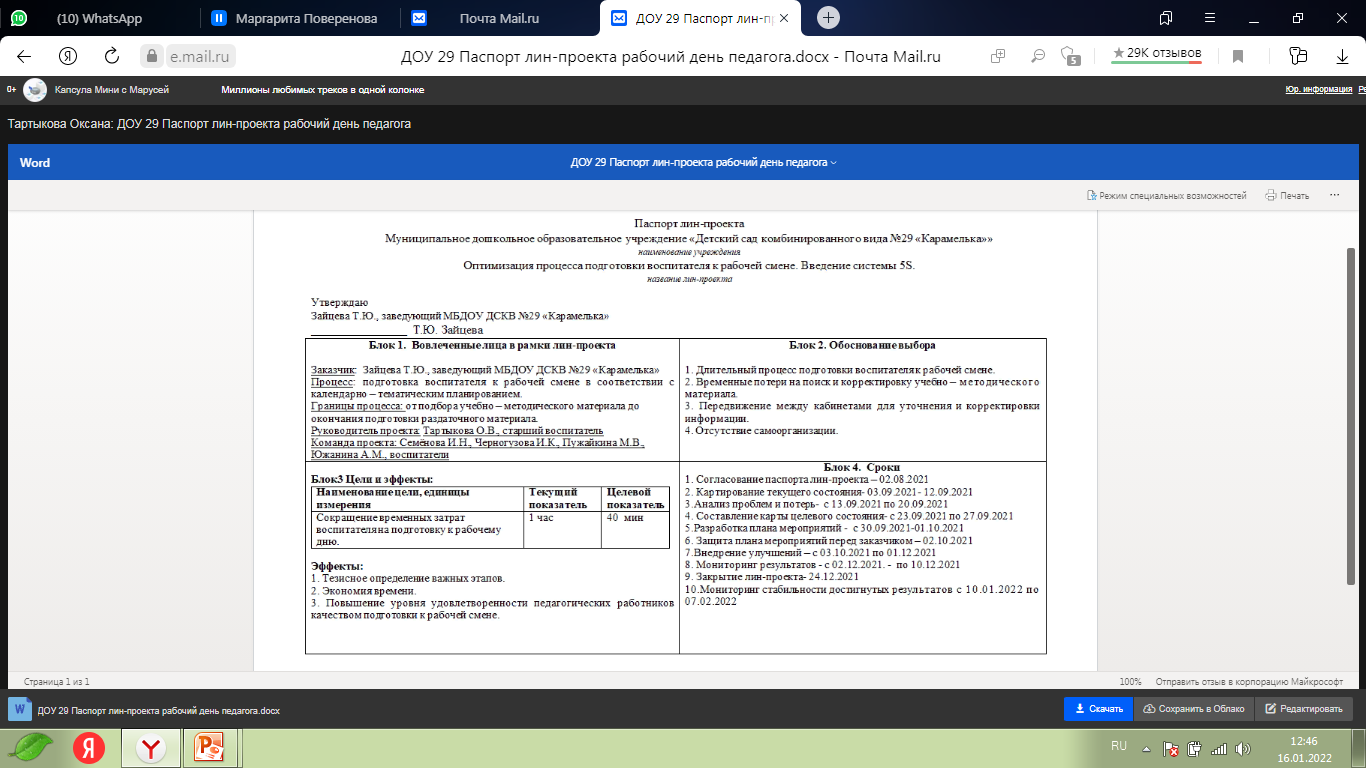 Пирамида проблем
1. Длительный процесс подготовки воспитателя к рабочей смене.
2. Временные потери на поиск и корректировку учебно – методического материала.
3. Передвижение между кабинетами для уточнения и корректировки информации.
4. Отсутствие самоорганизации.
1
2
3
4
Карта текущего состояния процесса«Оптимизация процесса подготовки воспитателей к рабочей смене. Введение системы 5S»
ВПП
 (время протекания процесса) 
60 мин.
3
ШАГ 1
2
1
ШАГ 2
4
ШАГ 4
4
ШАГ 3
2
3
3
2
ВЫХОД
Рабочее место воспитателя

Поиск дидактических материалов:
Демонстрационных и раздаточный материал (на полках шкафов, мультимедийные презентации, файлы на компьютере)
(10 мин.)
Рабочее место воспитателя

Отбор расходных материалов: бумага, клей, краски, карандаши;
Инвентаря: кисти, ножницы, доски для лепки. ( на полках шкафа)
(10 мин.)
Рабочее место воспитателя

Поиск
Учебно-методических  материалов: конспекты, сценарии на бумажных носителях (я ящиках, на рабочих столах,  на полках шкафов, в электронном виде, файлы на компьютере).
(15 мин.)
ВХОД
Рабочее место воспитателя

Подготовка раздаточного материала:  карточки, тетради, листы, материал для лепки, аппликации.
(в ящиках, на полках шкафа)
(25 мин.)
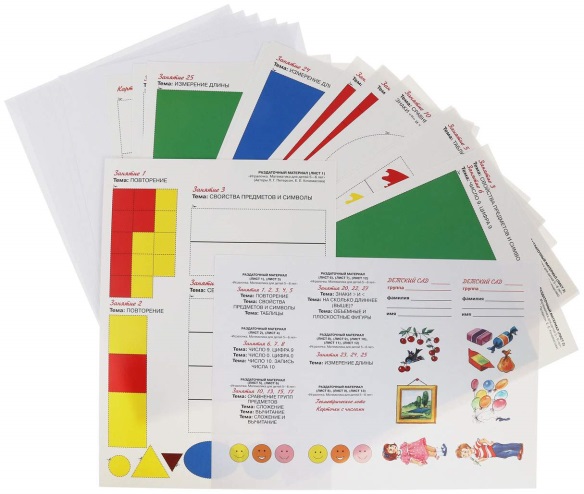 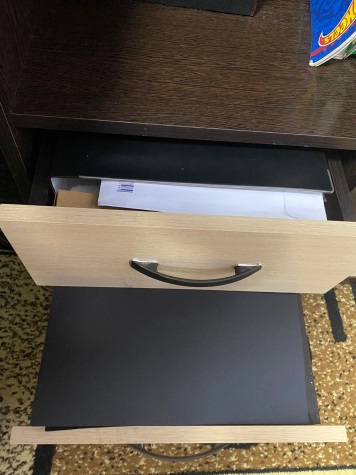 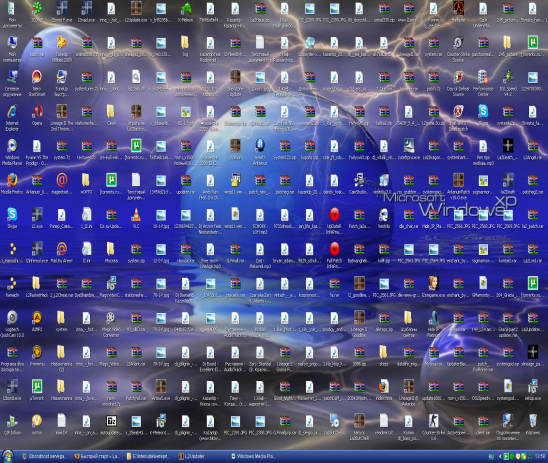 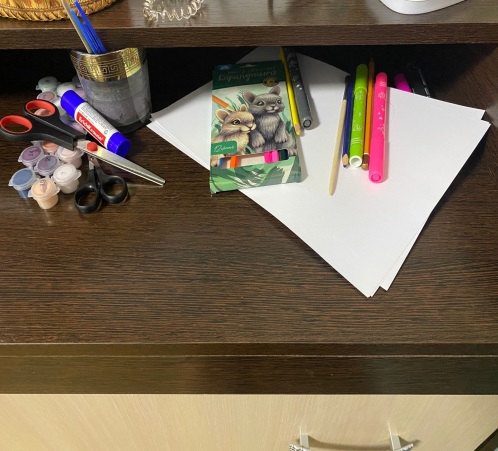 Анализ проблем процесса
Экономия  времени, мин.
Решение
Проблема
Временные потери на поиск и корректировку учебно – методического материала.
5
Переход к  электронному хранению учебно – методического материала
Стандартизация размещения дид. материалов и инвентаря. Визуализация мест хранения (цветными указателями, папками)
5
Передвижение между кабинетами для уточнения и корректировки информации.
Стандартизация размещения дидактических и методических  материалов в поле зрения группы. Перевод данных в электронную форму
Отсутствие самоорганизации.
10
Карта целевого состояния процесса
«Оптимизация процесса подготовки воспитателей к рабочей смене. Введение системы 5S»
ВПП
 (время протекания процесса) 
40 мин.
ШАГ 1
ШАГ 2
ШАГ 4
ШАГ 3
ВЫХОД
Рабочее место воспитателя

Поиск дидактических материалов:
Демонстрационных и раздаточный материал (на полках шкафов, мультимедийные презентации, файлы на компьютере)
(5 мин.)
Рабочее место воспитателя

Отбор расходных материалов: бумага, клей, краски, карандаши;
Инвентаря: кисти, ножницы, доски для лепки. ( на полках шкафа)
(10 мин.)
Рабочее место воспитателя

Поиск
Учебно-методических  материалов: конспекты, сценарии на бумажных носителях (я ящиках, на рабочих столах,  на полках шкафов, в электронном виде, файлы на компьютере).
(5 мин.)
ВХОД
Рабочее место воспитателя

Подготовка раздаточного материала:  карточки, тетради, листы, материал для лепки, аппликации.
(в ящиках, на полках шкафа)
(20 мин.)
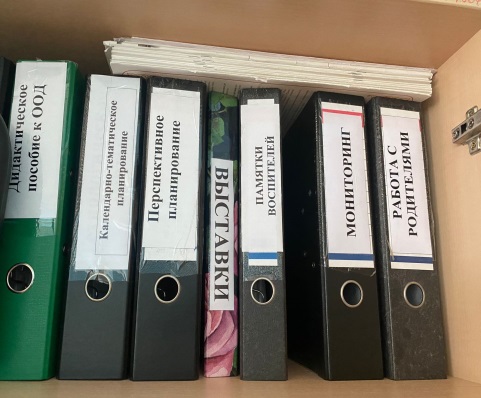 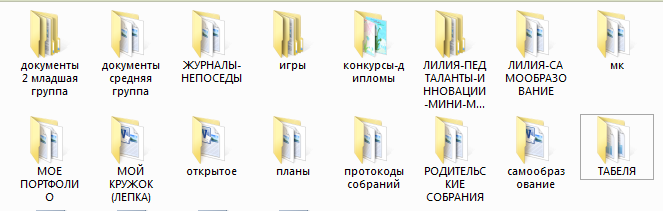 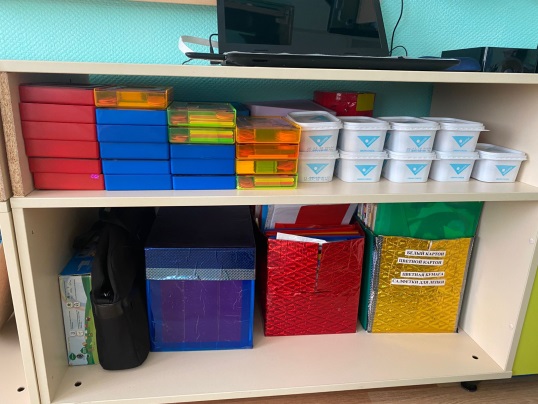 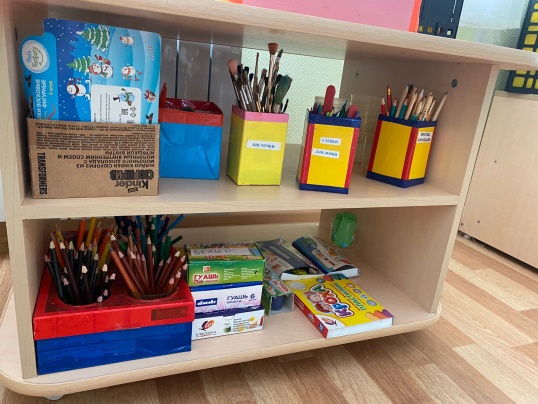 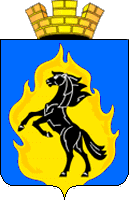 Приглашаем к сотрудничеству
karamelka29.kuz-edu.ru
E-mail: karamelka.029@bk.ru